Customer Satisfaction 2016Sintesi dei risultatiCAM – Centri Assistenza Multicanale 
 Report conclusivo ricerca quantitativa
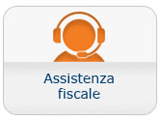 Direzione Centrale Gestione Tributi
1
Obiettivi
per migliorarne il livello qualitativo e renderlo più aderente alle esigenze degli utilizzatori
Conoscere il livello di soddisfazione dei cittadini e dei professionisti:
sui servizi di assistenza fiscale resi dai CAM (Centri Assistenza Multicanale)
A questo scopo l’Agenzia delle Entrate ha condotto una indagine avvalendosi della collaborazione di Sogei e di GfK Eurisko per la raccolta dei dati e l’analisi dei risultati.
Il presente documento illustra le principali evidenze dell’indagine.
Direzione Centrale Gestione Tributi
Metodologia: modalità e tempi
Tecnica di raccolta dati
intervista telefonica CATI (Computer-Assisted Telephone Interviewing) somministrata agli utenti del Call Center (848.800.444 ) avvalendosi della collaborazione di Sogei e di GfK Eurisko per la raccolta dei dati e l’analisi dei risultati.
2.500 tra cittadini e professionisti contattati dopo 2/3 giorni dalla richiesta di assistenza
partecipazione facoltativa con doppia adesione in fase di assistenza e di intervista
Campione
Periodo di rilevazione
Dal 6 al 28 aprile 2016
lunedì-venerdì 9:30-13:00 e 14:00-20:00 (su appuntamento oltre orario su richiesta dell’intervistato)
Direzione Centrale Gestione Tributi
Metodologia: campione atteso e rilevato
Il campione intervistato è sovrapponibile a quello atteso: lo scostamento per tutti i parametri di stratificazione del campione è inferiore al 1,5% 
Per l’ottima rappresentatività del campione si è deciso di non ponderare i risultati.
Direzione Centrale Gestione Tributi
Metodologia: la scala impiegata
Per misurare le valutazioni degli utenti è stata utilizzata la scala Likert a 6 punti dove 1 indica «Per niente soddisfatto» e 6 «Totalmente soddisfatto».
I punteggi della scala sono stati accorpati in tre classi: 1-2, 3-4 e 5-6 per ricondurli ai 3 Emoticon che consentono di visualizzare in modo immediato il grado di gradimento o meno dell’utente.
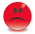 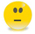 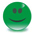 Direzione Centrale Gestione Tributi
Metodologia: indice di soddisfazione
Per fornire una misura sintetica della soddisfazione di facile lettura è stato calcolato anche un ulteriore indice: l’indice di soddisfazione. 
Tale indice ha un campo di variazione compreso tra 0 e 100. Dove 0 equivale alla valutazione per niente registrata sulla scala Likert, e 100 equivale alla valutazione totalmente soddisfatto.
In concreto l’indice di soddisfazione (Xi nella formula) è un indice medio che è stato calcolato mediante la seguente formula di trasformazione dei punteggi registrati sulla scala Likert a 6 passi (Pi nella formula).
Xi=(Pi -1)*100
5
Metodologia: scala equivalenza indici
Tale calcolo dà origine alla seguente scala di equivalenza tra le valutazioni su scala Likert, gli emoticon e l’indice di soddisfazione.
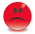 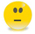 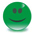 Direzione Centrale Gestione Tributi
Metodologia: i contenuti dell’intervista
L’intervista telefonica è strutturata in 5 sezioni:
Privacy
Profilo utente e frequenza d’uso del servizio
Valutazione del servizio 
Sguardo d’insieme
driver di dettaglio 
Servizio Call Back (conoscenza, utilizzo, valutazione)
Servizio di assistenza più utilizzato (ufficio, CAM, sito, PEC, APP)
Direzione Centrale Gestione Tributi
Metodologia: i driver di dettaglio
ACCESSIBILITA’
Il giudizio degli utenti verso il CAM è valutato rispetto ad alcuni fattori  della soddisfazione definiti sulla base di precedenti studi
EFFICACIA
COMUNICAZIONE*
* Informazione richiesta solamente a chi utilizza il  CAM almeno 1 volta a settimana
Direzione Centrale Gestione Tributi
Profilo utenti: tipologia utente
Pensionato			31%
Lavoratore dipendente		25%
Libero professionista		  5%
Imprenditore/commerciante/Artigiano          3%
Casalinga			  3%
In attesa di occupazione		  2%
Altro			  1%
Commercialista		13%
Ragioniere/perito commerciale	  5%
Consulente fiscale/del lavoro 	  4%
Altro professionista		  8%
Direzione Centrale Gestione Tributi
Profilo utenti: frequenza utilizzo
2
1
5
Media (n. volte al mese)
Direzione Centrale Gestione Tributi
Profilo utenti: servizi richiesti
Direzione Centrale Gestione Tributi
VALUTAZIONE DEL SERVIZIO
Direzione Centrale Gestione Tributi
Soddisfazione complessiva
Nel complesso quanto è soddisfatto del Call Center dell’Agenzia delle Entrate?
Base: totale campione
%
79
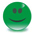 15
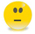 6
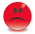 Indice Soddisfazione = 83
Direzione Centrale Gestione Tributi
Valutazione di dettaglio
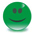 Base: totale campione
Indice
soddisfazione
% punteggi
% Punt 5-6
*domanda posta a chi chiama il Call center almeno 1v./ settimana
Ora le elencherò alcuni aspetti di questo servizio telefonico. Sempre pensando all’ultima volta che ha chiamato, mi dica quanto è soddisfatto di ogni aspetto utilizzando il punteggio da 1 a 6, dove 1 significa PER NIENTE SODDISFATTO e 6 TOTALMENTE SODDISFATTO.
Direzione Centrale Gestione Tributi
Valutazione di dettaglio
Base: totale campione
2016
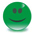 Indice
soddisfazione
% Punt 5-6
*domanda posta a chi chiama il Call center almeno 1v./ settimana
Ora le elencherò alcuni aspetti di questo servizio telefonico. Sempre pensando all’ultima volta che ha chiamato, mi dica quanto è soddisfatto di ogni aspetto utilizzando il punteggio da 1 a 6, dove 1 significa PER NIENTE SODDISFATTO e 6 TOTALMENTE SODDISFATTO.
Direzione Centrale Gestione Tributi
Conoscenza e uso servizio di Call Back
L’Agenzia delle Entrate consente di prenotare, anche via Internet, una richiamata da parte degli operatori scegliendo giorno e orario tra quelli disponibili. Lei era a conoscenza di questo servizio di prenotazione della chiamata telefonica? E lo ha mai utilizzato?
Base: totale campione
%
CONOSCE IL SERVIZIO
Ha usato il servizio
Conosce, ma non ha usato il servizio
Non conosce il servizio
Direzione Centrale Gestione Tributi
Prenotazione servizio di Call Back
L’Agenzia delle Entrate consente di prenotare, anche via Internet, una richiamata da parte degli operatori scegliendo giorno e orario tra quelli disponibili. Lo ha mai utilizzato? Con quale modalità' ha prenotato la chiamata telefonica?
UTILIZZO SERVIZIO
%
Base: totale campione
ha utilizzato
17=100%
MODALITÀ PRENOTAZIONE
(possibili più risposte)
Base: utilizza Call Back
proposto dal risponditore 
mentre in attesa dell’operatore
via internet / web
Direzione Centrale Gestione Tributi
Valutazione servizio di Call Back
L’Agenzia delle Entrate consente di prenotare, anche via Internet, una richiamata da parte degli operatori scegliendo giorno e orario tra quelli disponibili. Come valuta questo servizio di richiamata telefonica da parte degli operatori?
UTILIZZO SERVIZIO
Base: totale campione
%
sì ha utilizzato
17=100%
VALUTAZIONE SERVIZIO
Base: utilizza Call Back
69
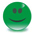 17
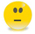 14
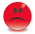 Indice Soddisfazione = 74
Direzione Centrale Gestione Tributi
Servizio di assistenza prevalente
Quando deve chiedere informazioni o ricevere assistenza su adempimenti fiscali, di solito cosa fa?
Base: totale campione
%
Telefona al call center
Utilizza il sito internet  dell’Agenzia
Si reca presso l’ufficio
Utilizza la PEC
(.)
Utilizza l’APP dell’Agenzia
Direzione Centrale Gestione Tributi
Le caratteristiche del servizio prevalente
Mi ha detto che di solito …...(leggere la risposta fornita a D.11). Ritiene che il servizio sia …. (punteggi 1-5; dove 1 significa PER NIENTE e 5 MOLTO)
Base: totale campione
Ritengo che il servizio offerto sia… (scala 1-5;  1 per niente, 5 molto) – % punteggi 4-5
TOTALE SERVIZI
Direzione Centrale Gestione Tributi